Vaaralliset aineet -komissio
Pelastuspäällikkö Ilpo Tolonen, Kymenlaakson Pelastuslaitos
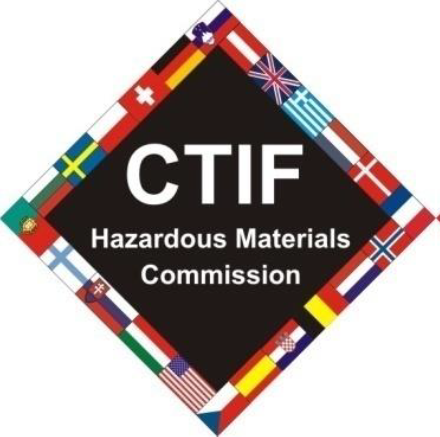 Vaarallisten aineiden komissio
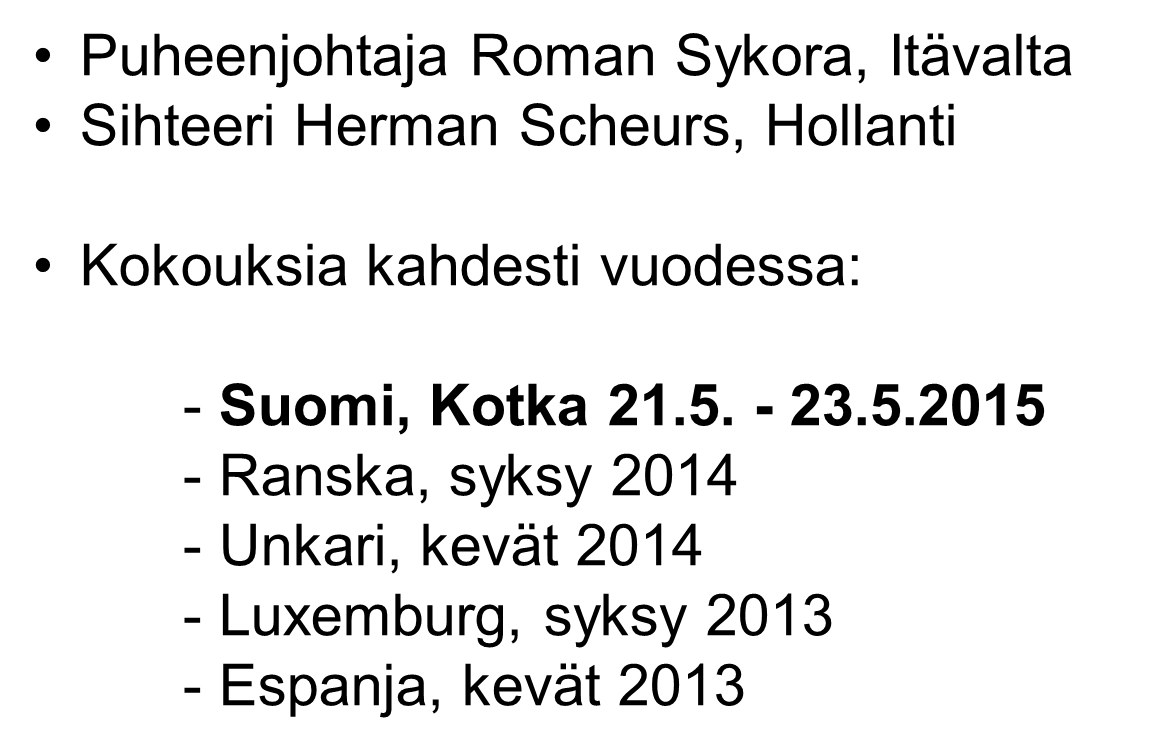 Vaarallisten aineiden komissio
Esillä kokouksissa mm:
	
kemikaaleihin liittyviä vahinkotapahtumia eri maissa

Ranska, Ebola, LNG, Syyrian kemikaalit ja uutena palavat nesteet kaupoissa

Unkari,  LNG ja CBRNE

Luxemburg, Belgian akryylinitriilivuoto junaonnettomuudessa, Ruotsin päivitetty CBRNE ohje
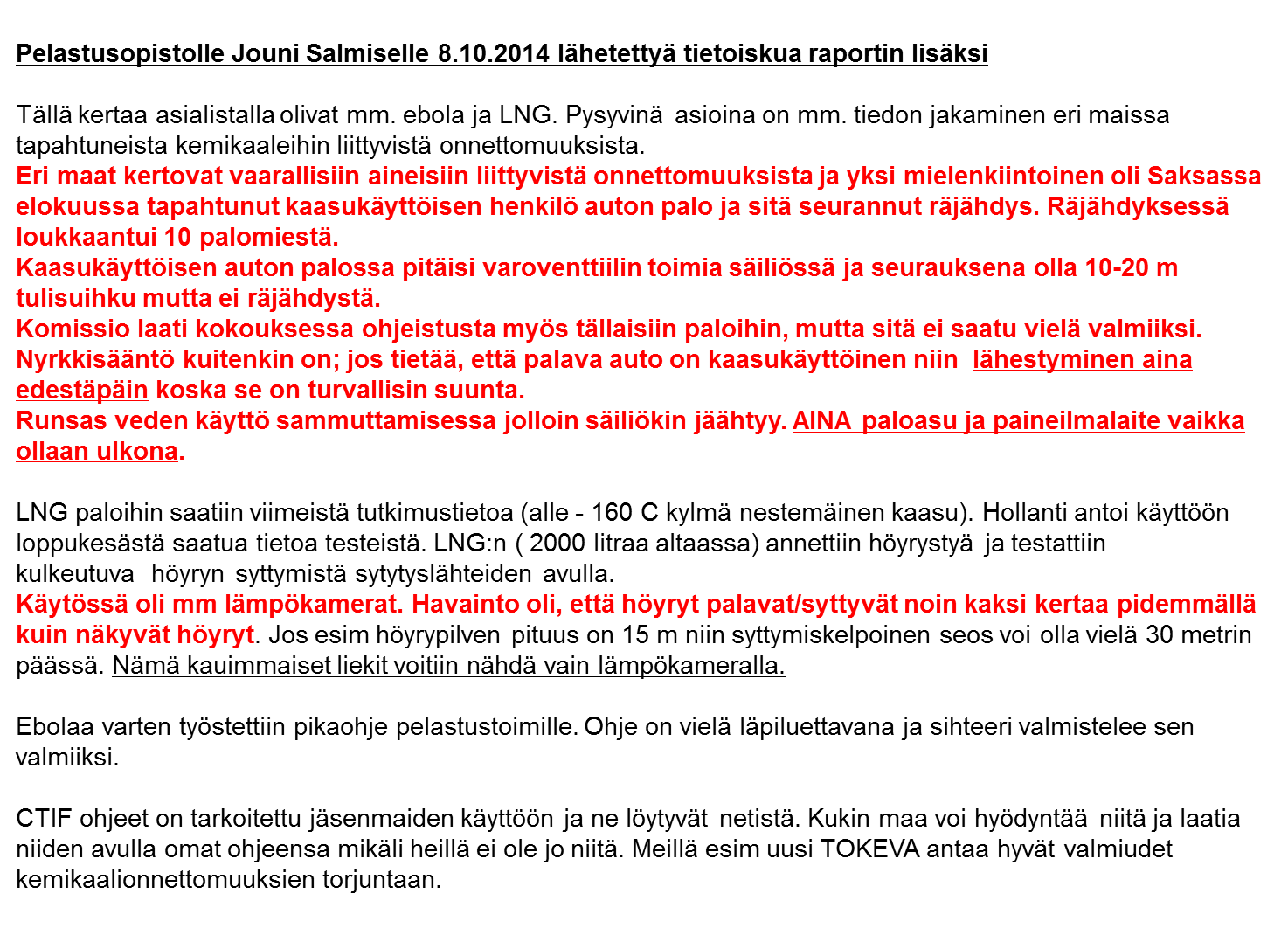 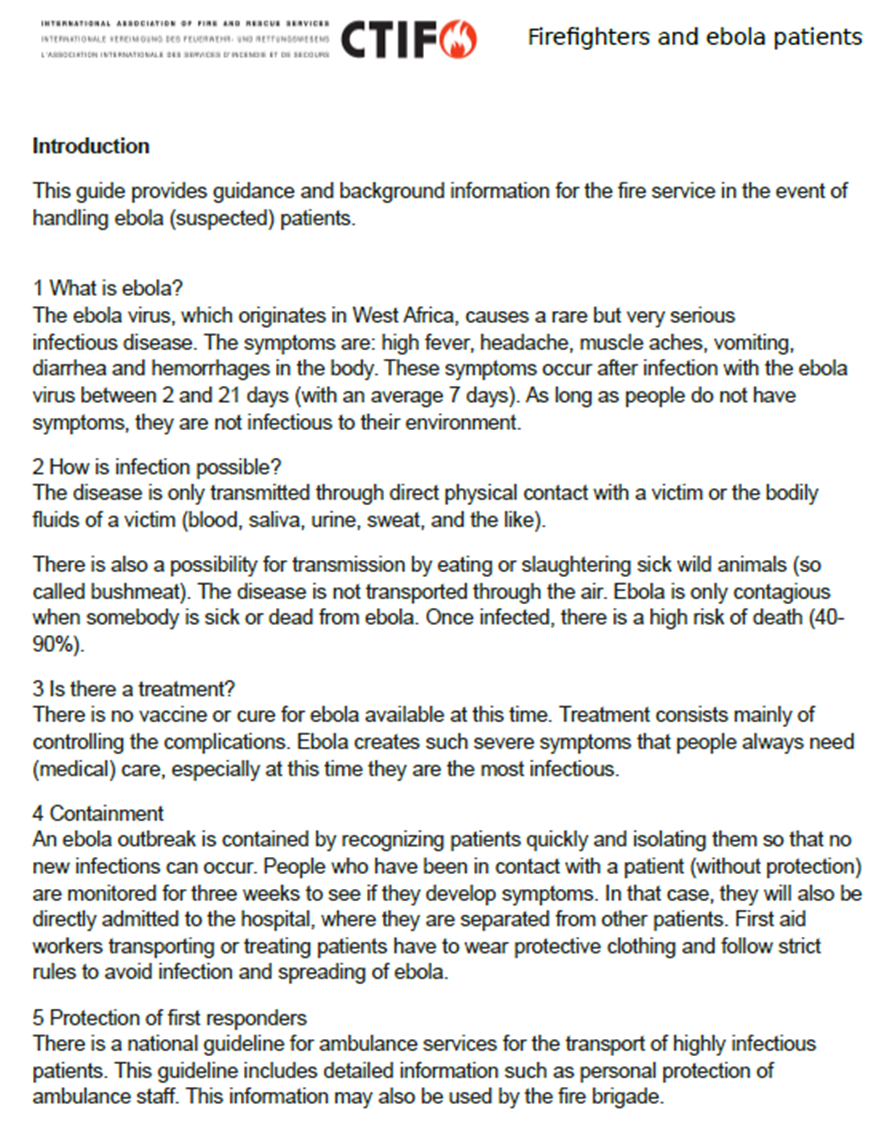 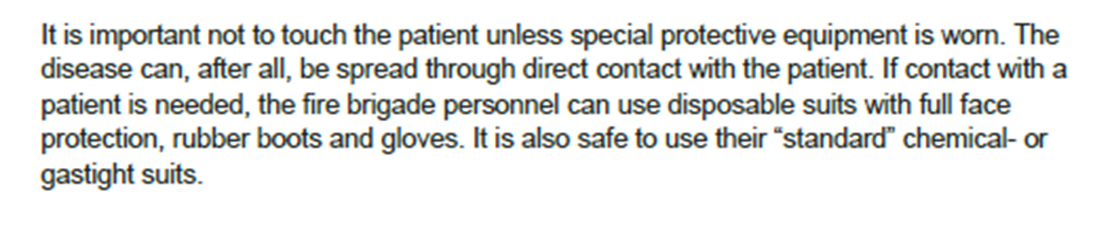 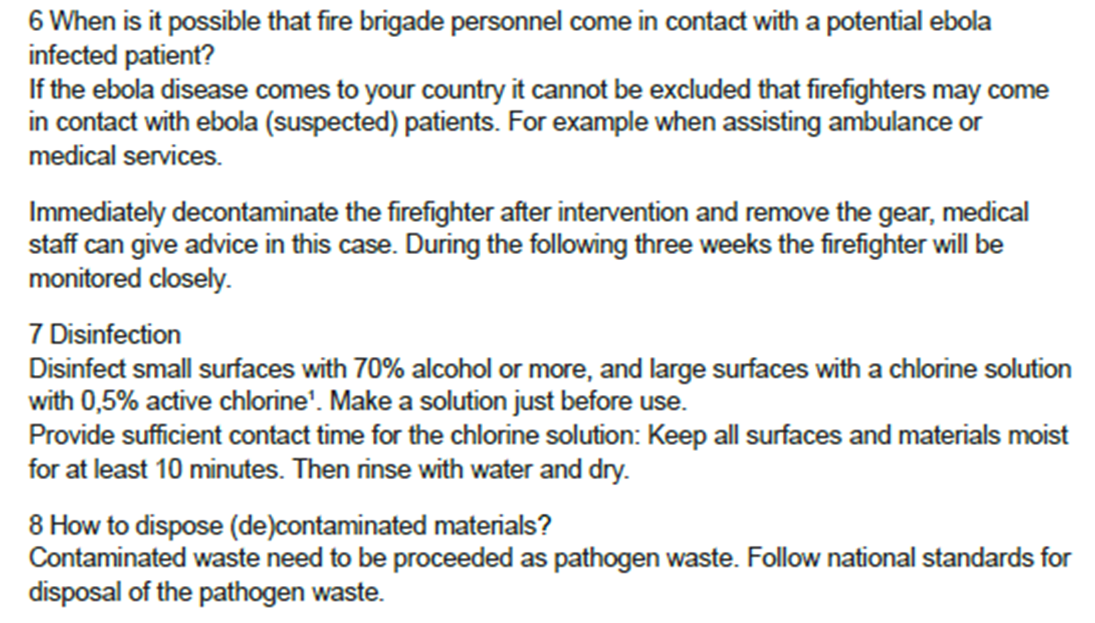 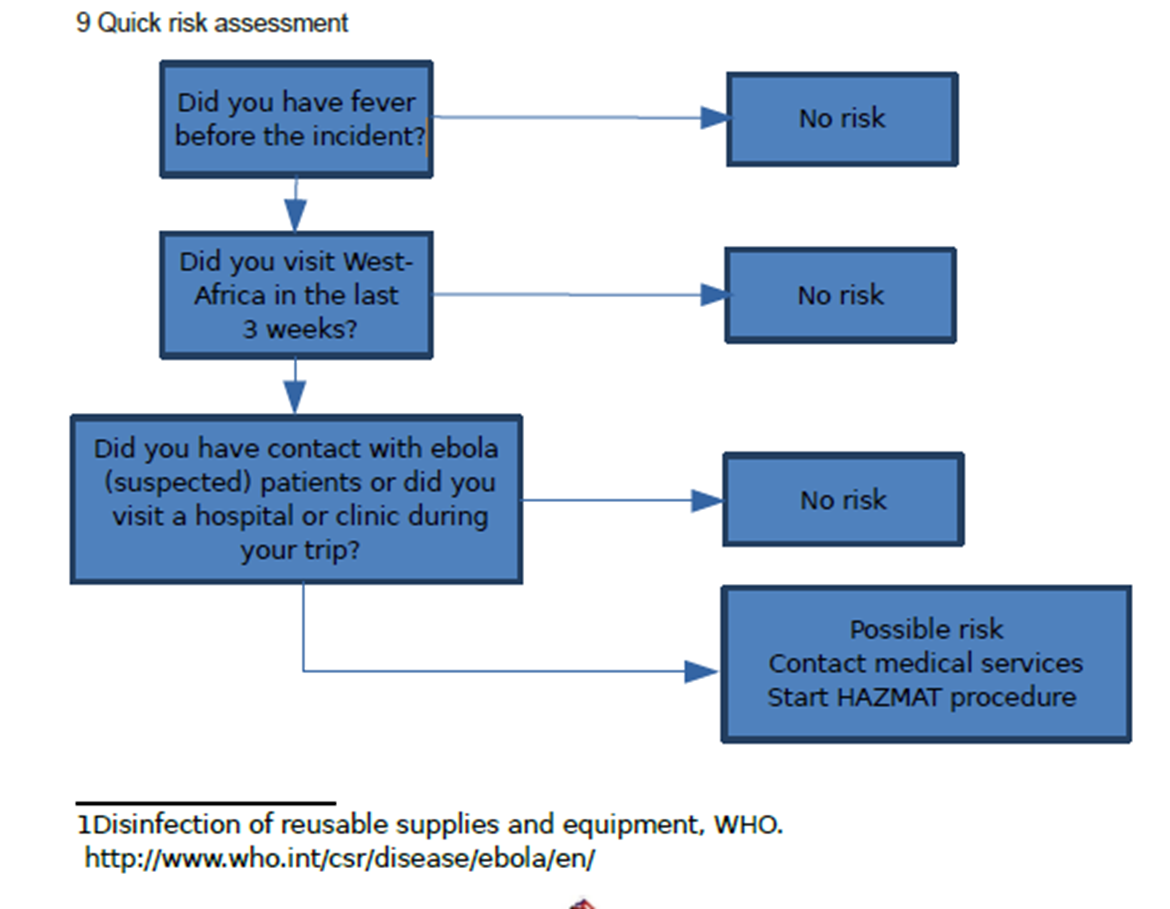 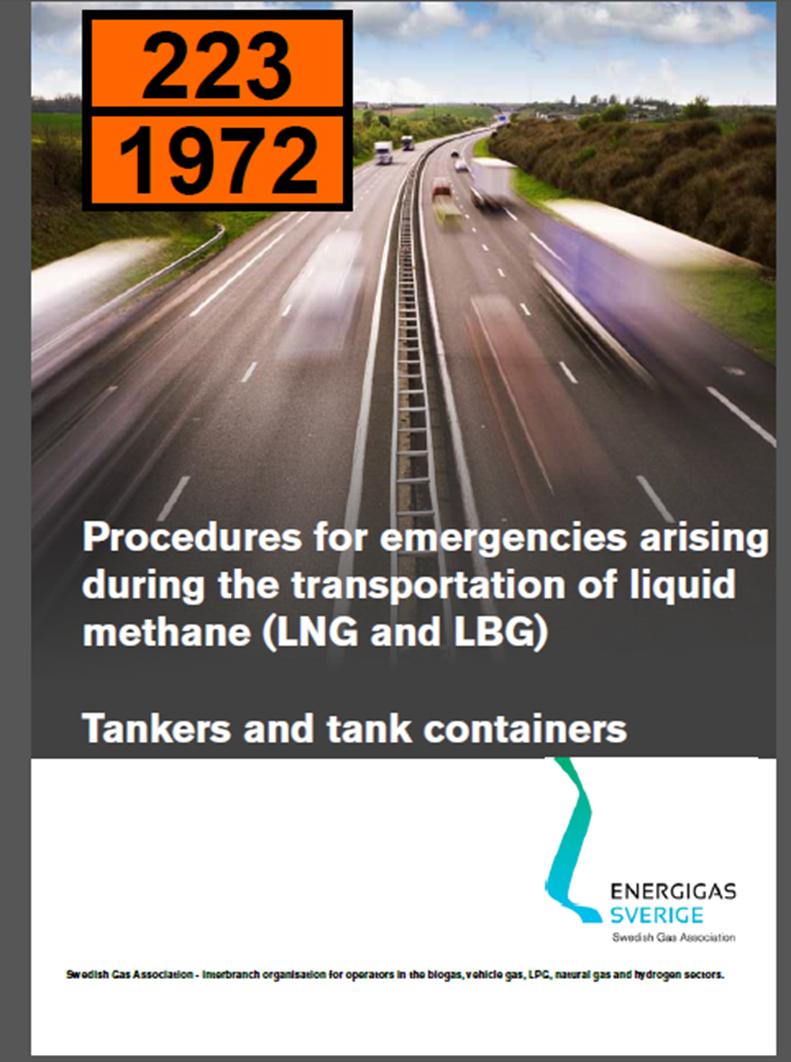 LNG ohje saatiin Ranskassa valmiiksi – vielä kommenteilla…
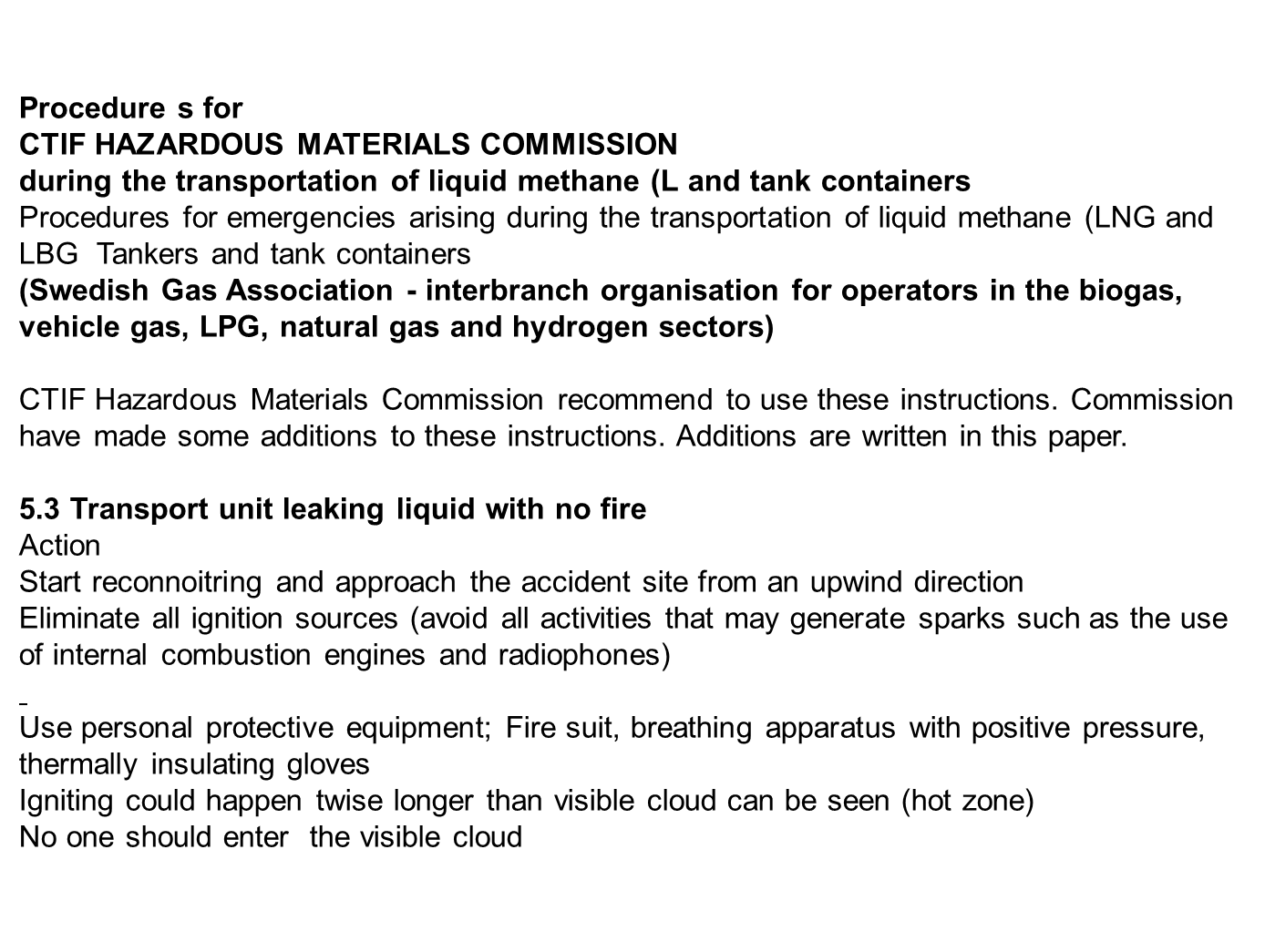 Kysymyksiä, kommentteja?
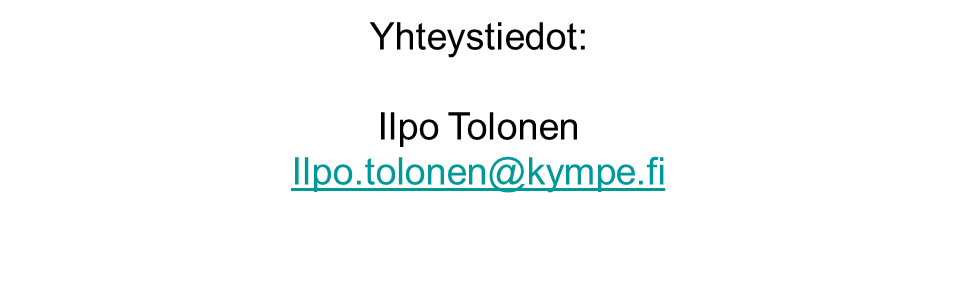